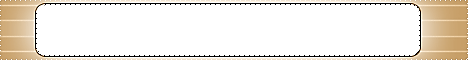 اسم الدرس
أرسم
استراتيجية : الطاولة المستديرة
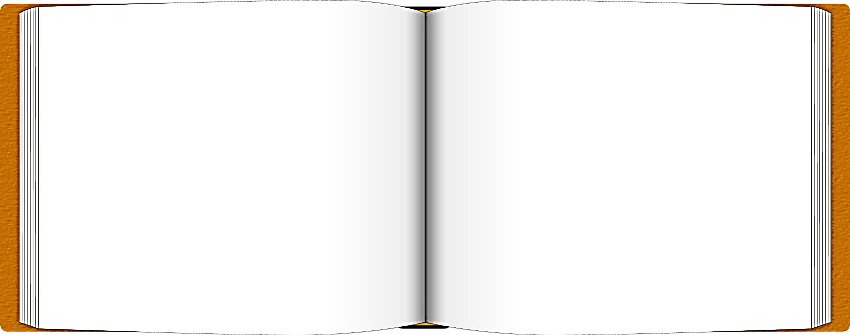 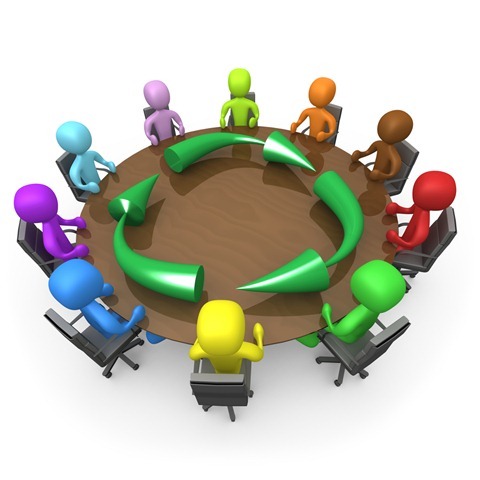 خطوات الاستراتيجية
تقسيم الطلاب إلي مجاميع صغيرة 
يختار المعلم/ـة طالب البداية من كل حلقة باستخدام قلم الرصاص والورقة
يطلب المعلم/ـة منهم تصميم مشروع أو خطوات عمل أو مشكلة لها عدة حلول أو موضوع معين
يبدأ طالب البداية بالكتابة وعندما ينتهي يبدأ الثاني والثالث وهكذا ويتناقشون بعد ذلك عن حلولهم ويصححون إن اقتضت الحاجة
يقيم المعلم/ـة النتائج بعد ذلك 
في حالة وجود مجموعة لم تحل بشكل جيد أو لم تكن اجابتها مثالية فيعاد توزيع الطلاب بحيث يذهب كل طالب إلي مجموعة جديدة
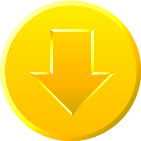 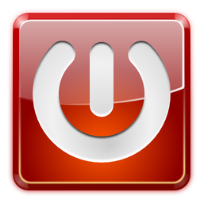 تمهيد
عبارة مكتوبة بخط نسخ جيد 
وعبارة أخري مكتوبة بخط ردئ و أطرح سؤالا
أيهما أجمل ؟
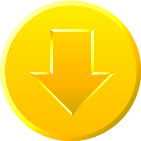 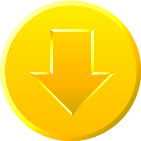 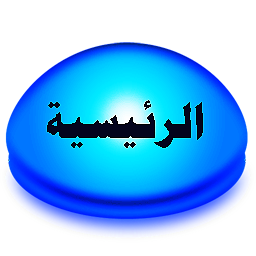 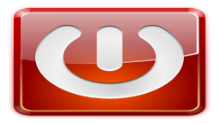 خط النسخ
وهو أحد الخطوط الستة في اللغة العربيّة، يُطلق عليه أيضاً خط البديع، والمدور، والخط النسخي، ويمتاز ببساطته ورصانته ويُستخدم بكثرة في نسخ الكتب، وتعود نشأة هذا الخط وتأسيسه إلى الخطاط التركيّ ابن مقلة شيرازي، في أواخر القرن التاسع الميلادي.
سبب التسمية
يعود سبب تسمية خط النسخ بهذا الاسم إثر انتشار استخدامه بشكل كبير في نسخ ونقل الكتب، وذلك لسهولة كتابته نظراً لسهولة سير القلم بسرعة، ويشار إلى أنّ المصاحف قد نُسخت بهذا الخط في العصور الإسلاميّة الأولى؛ نظراً لامتيازه بجمال حروفه وروعتها ووضوحها.
مميزات خط النسخ
يمتاز بمراعاة قواعد اللغة العربيّة التي يتم الاعتماد عليها في كتابة الخط العربي. روعة حروفه وجمال تركيبته وبنيته. الحفاظ على استخدام كتابة السنن ومراعاة تطبيق سننها. سهولة قراءة الكلمات والجمل المكتوبة بخط النسخ. تساوي أحجام الحروف في هذا النوع من الخطوط.
تعلّم خط النسخ
إنّ تعلم كتابة خط النسخ يمتاز بسهولته إذا تمّ اتباع قواعد خط النسخ، 
ومنها مراعاة كتابة الحروف (أ، ب، ط، ف، ك، ل، م، هـ، لا)على السطر، وتُعرف بالحروف المستقرّة على السطور، وكتابة الحروف النازلة عن السطر وهي (ن، ص، ل، ى، ش، ر، و، ق، ج، م، ع، هـ) وهي مجموع حروف الجملة (نصلى شروق جمعه) أمّا الحروف حروف (ن، ص، ل، ى، س، ق) فتكتب منفردة، وكتابة حرف الهاء مفردة كما يتم كتابتها للكناية عن السنة الهجرية والدلالة عليها، وتكون على نحو ( هـ)، إذ لا يحتاج ذلك إلى اعتبارها رمزاً.
الفرق بين خط النسخ والرقعة
انتشر خط النسخ منذ بداية تأسيسه بشكل كبير بين الناس، وبدأ الناس يعلّمون بعضهم بعضاً هذا الخط، ويتشابه خط النسخ بشكل كبير مع خط الرقعة إلا أنّ هناك بعض الفروقات بينهما إذ يتم اعتماد خط الرقعة عند الكتابة العشوائيّة حيث لا يُعنى ولا يهتم بكتابة الأسنان في حرف السين، بينما يركّز خط النسخ جُلّ اهتمامه على أسنان حرف السين، وإلا لا يُعتبر نسخاً، بل يُصنف بأنه خط رقعة، وكما أنّ هناك فرق آخر بينهما هو عدم اشتراط واكتراث خط الرقعة للوضوح في الكتابة والقراءة، أما فيما يتعلّق بخط النسخ فيستلزم الوضوح وسهولة القراءة.
اسم المجموعة :
استراتيجية : الطاولة المستديرة
أرسم
اسم الطالب/ـة:
أَكْتُبُ العبارة  التَّالِية بِخَطِّ النَّسخِ :
الأُسرةُ هِيَ التي تحرص عَلَى صَالـِح ٍالأَطْفَال كَي يَقُومُوا بِدَورهمْ فِـي الـْمُسْتَقْبَلِ .
.................................................................................................................................
.................................................................................................................................
.................................................................................................................................
لم يتقن
أتقن
معلم/ـة المادة  :
نشاط 1
قائد/ـة المدرسة: